NOMINATED TEAM OR PERSON
ABOUT
CREATING IMPACT
MAKING A DIFFERENCE
Briefly describe the nominated team or person and what they do. Include a picture if possible.
Describe how the nominee impacts different people and the ways they include others in their work.
Outline some of their key achievements.
DEMONSTRATING OUR VALUES
WHERE TO FROM HERE
How does the nominee demonstrate our organizational values in their work or practice.
How has the nominee demonstrated work that is sustainable and scalable?
Nominated by (name here) for Excellence in (award category)
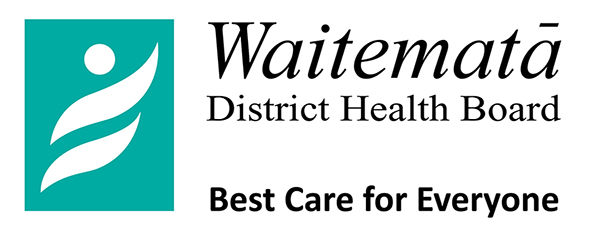